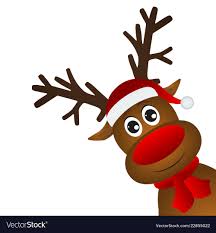 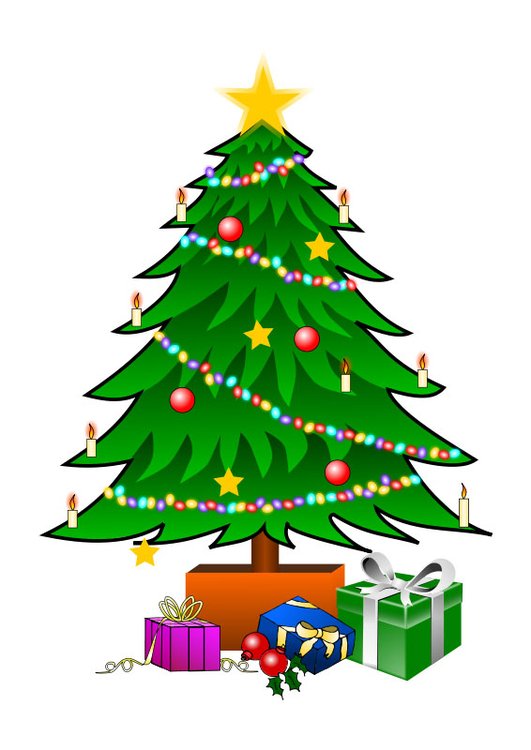 Uke 48-52

Hva gjør vi:

Julefrokost med Lucia
Nissemarsj med hele barnehagen
Adventsamling hver dag med kalender
Nissefest
Julebord
Dele ut gledeskort
Vi lager julehemmeligheter
Vi blir kjent med julehøytiden gjennom julesanger, julefortellinger og det som hører med 
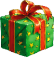 DESEMBER 2022
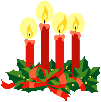 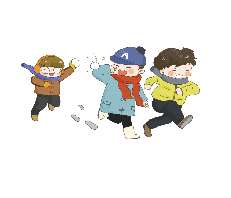 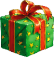 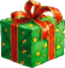 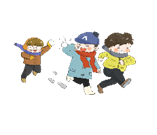 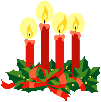 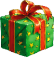 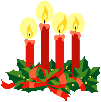 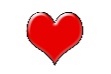 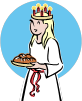 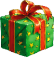 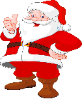 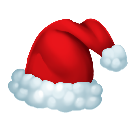 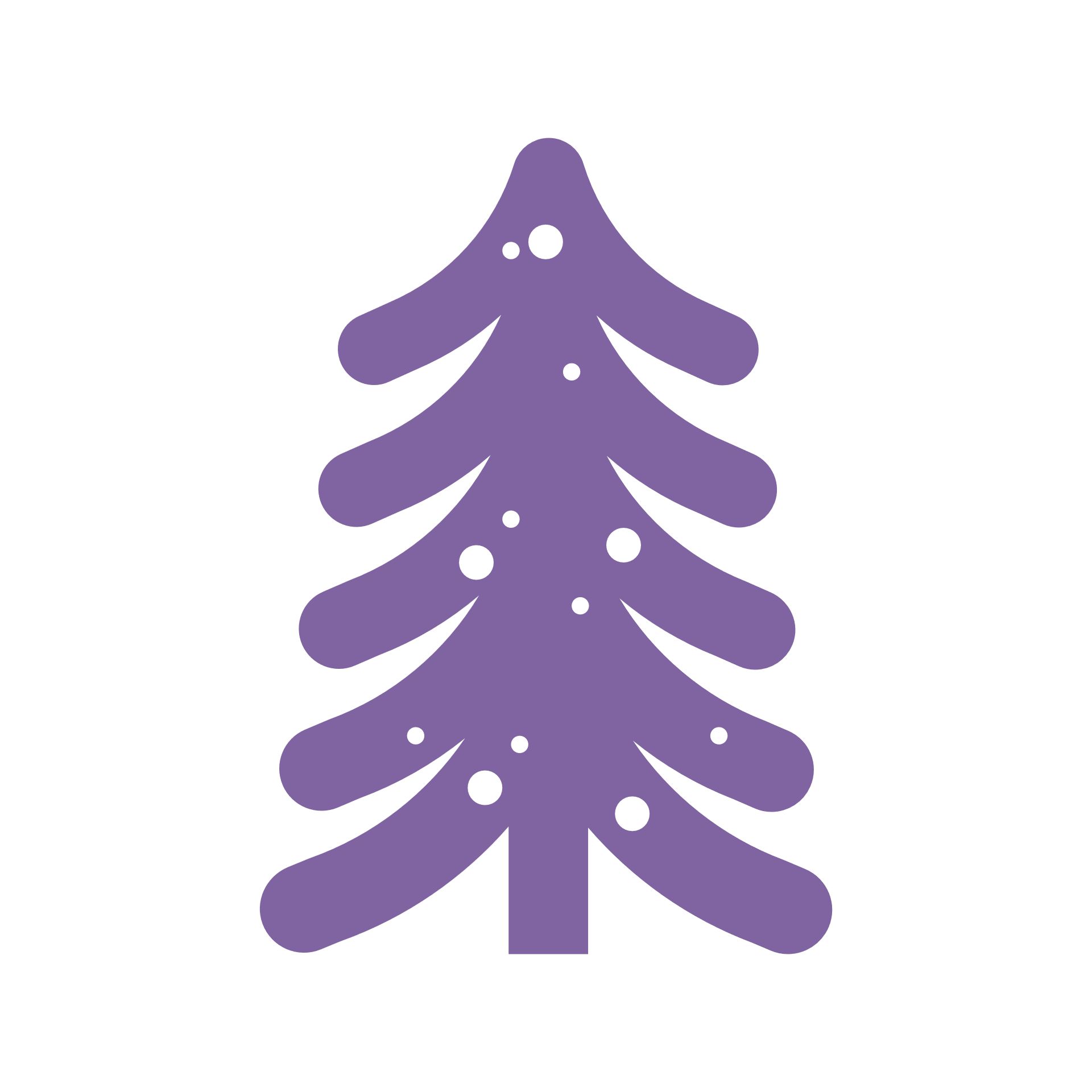 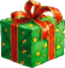 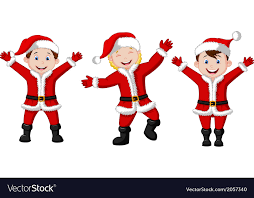 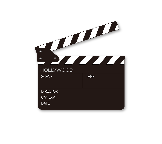 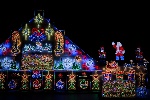 TEMA: Livsmestring og helse
Juleferie-barnehagen åpen 27-30 des